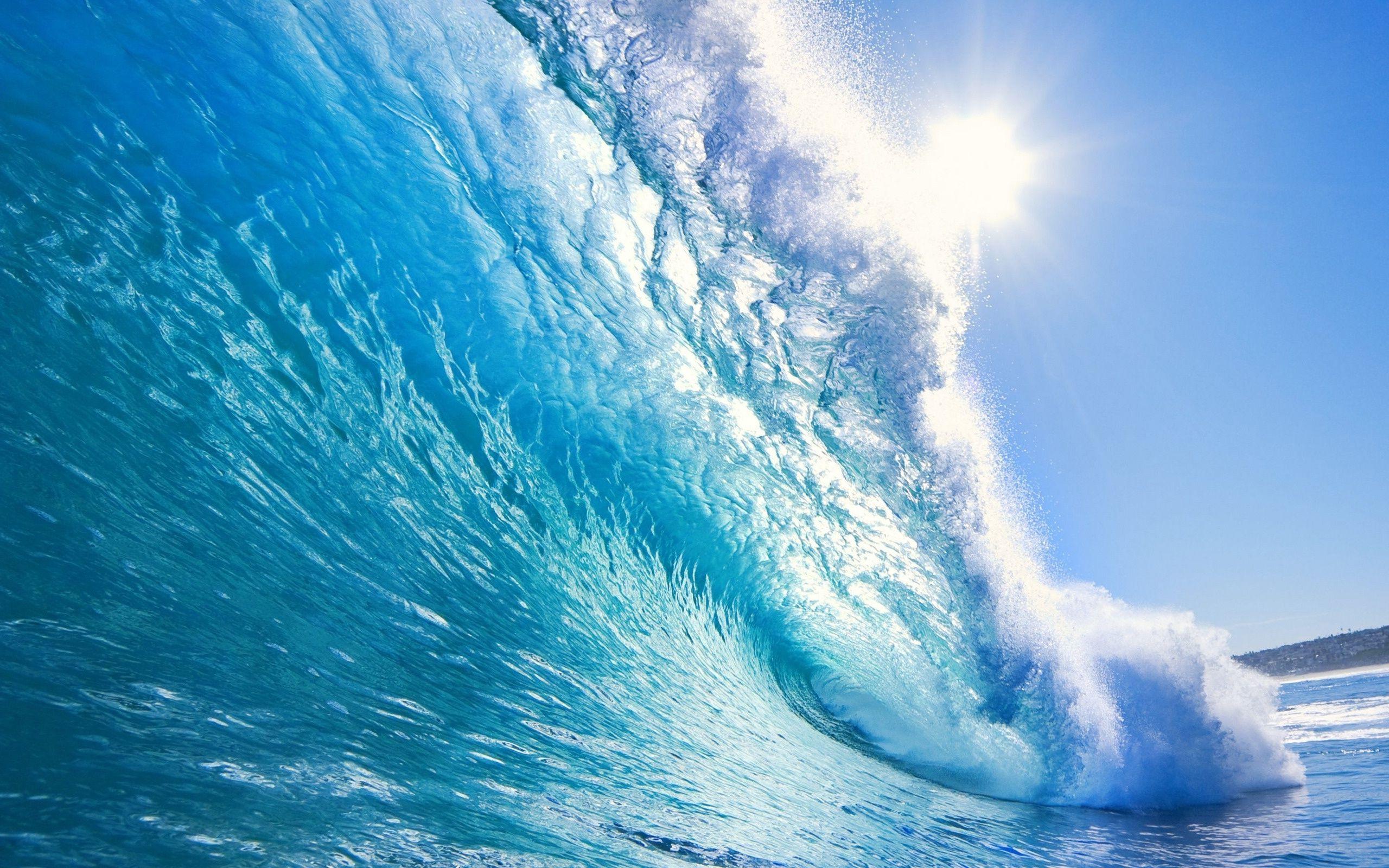 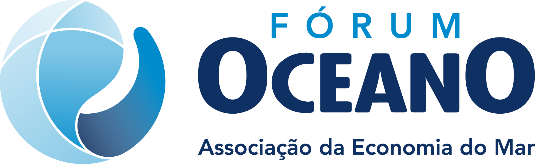 BLUE SKILLS EXPERT GROUP MEETING
Fórum Oceano Presentation  
Rui Azevedo
Brussels, 16th January 2018
ABOUT US
Portuguese Maritime Cluster

Recognized by the Portuguese Government as a Competitiveness Cluster  (2009 and 2017) 

To develop a set of cooperation initiatives involving companies and respective associations, public institutions and other relevant support entities namely Universities, R&D centres, training and educational institutions aiming to promote innovation, enhance entrepreneurship and support internationalization in one or various sectors of activity and to  promote ocean literacy
ABOUT US
STRATEGIC AXIS

Entrepreneurship and business development;
Innovation and modernisation;
Internationalisation;
Improvement of qualifications and skills;
Promotion of oceans literacy and maritime culture;
Strategic information and monitoring.
ABOUT US
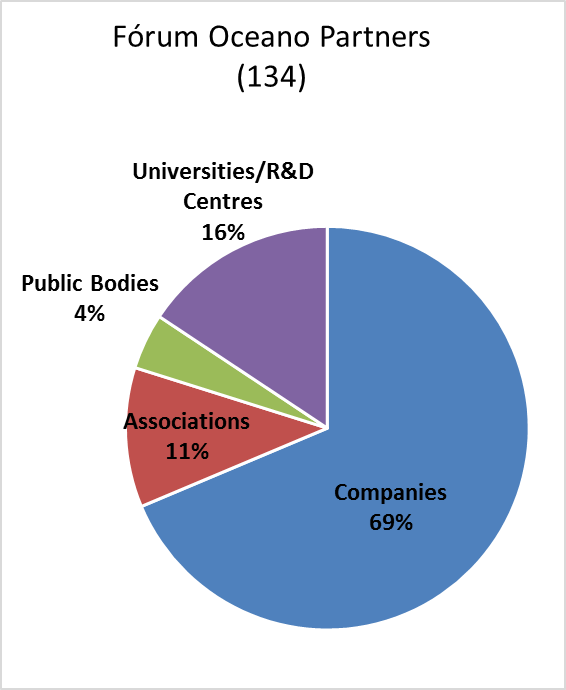 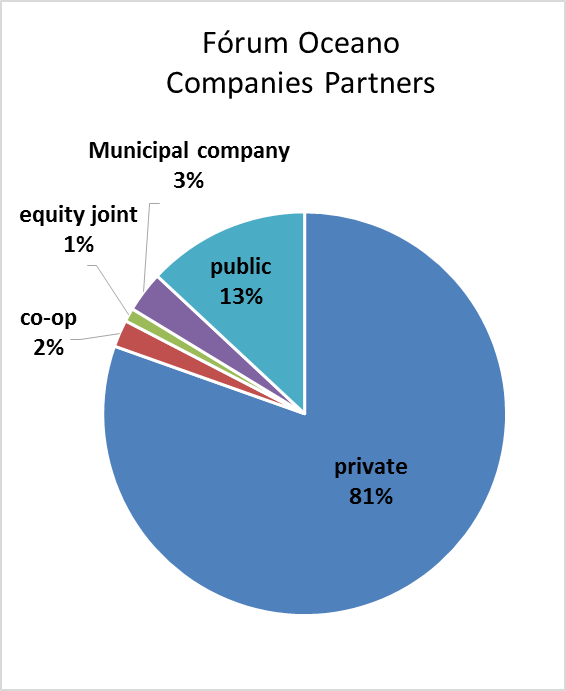 ABOUT US
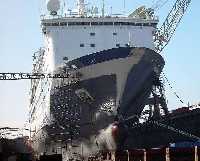 Shipbuilding, ship repair and maintenance
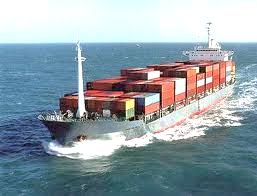 Maritime transport and Port infrastructures
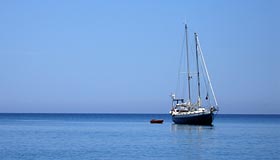 Nautical tourism and Recreational sailing
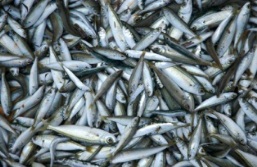 Fishing and  Aquaculture
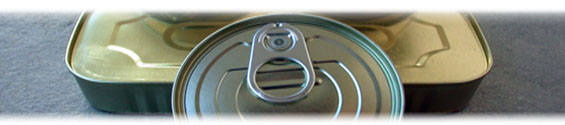 Fish processing and Canning industry
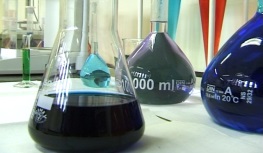 Marine technology; New products and materials
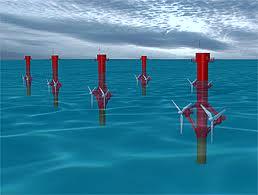 Marine renewable energy; Oil and gas
[Speaker Notes: Os Associados da OCEANO XXI cobrem as seguintes fileiras da Economia do Mar: (Ver slides)]
INTERNATIONAL NETWORKS
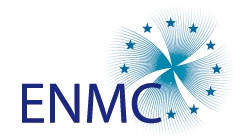 ENMC – European Network of Maritime Clusters
A confederation of Maritime Clusters, whose objectives are, among others, the sharing of best practices and to promote and reinforce the European maritime sector and the maritime economy as a whole
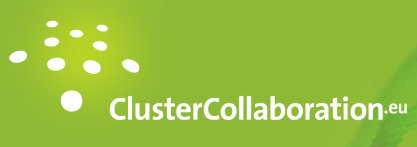 ECCP – European Cluster Collaboration Platform
An Online platform, developed by DG Enterprise & Industry, which integrates clusters and other European organizations, allowing the fostering of networking and international cooperation
BTCA – BlueTech Cluster Alliance
A informal network of 9 BlueTech clusters in 7 countries - Canada, France, Ireland, Portugal, Spain, UK and U.S. - to foster innovation and economic development in the Blue Economy
ROLE IN THE PROJECT
Fórum Oceano main role in the MATES project will be the following:

- Mobilization of Portuguese stakeholders to participate in the project (contribution to the state of the art; validation of the skill needs; validation of the priorities lines of action and long term action plan);
- Organization of workshops and seminars to debate and validate, with Portuguese stakeholders, the main results of the project (preliminary strategy; lines of action, pilot experiences, long term action plan,)
  - Dissemination of the results of the project near relevant public  targets
PARTICIPATION AND INDUSTRY MOBILIZATION
Lessons from our experience: 

PARTICIPATION AND INDUSTRY MOBILIZATION IS CRUTIAL FOR THE SUCCESS OF THE PROJECTS (all over the cycle of the project)

Stakeholders need to appropriate themselves the objectives and guide lines of the project to play an active role in its development
WHY IS STAKEHOLDERS PARTCIPATION AND INDUSTRY MOBILIZATION IMPORTANT
Lessons from our experience: 

	- To identify the real needs of end users;
	- To share experiences and perspectives between 	stakeholders and to learn with each other;
	- To ensure the relevance of the objectives and of the 	Action Plan;
	- To play an important role on the monitoring of the 	project;
	- To implement the results of the project.
HOW TO IMPROVE PARTICIPATION OF STAKEHOLDERS
Lessons from our experience: 

	- Dissemination of information about the project;
	- Open and participatory methods
	- Workshops with the participation of stakeholders to 	do the diagnosis of the situation, to set the base line 	and to formulate the strategy of the project
	- Interviews with relevant players;
	- Surveys
	- Seminars to present and debate the interim results 	of the project
	- Participation in the monitoring process
WHEN IS THE PARTICIPATION OF STAKEHOLDERS RELEVANT
Lessons from our experience:

All over the phases of the project cycle, from the diagnosis, strategy formulation until the implementation and evaluation of the project
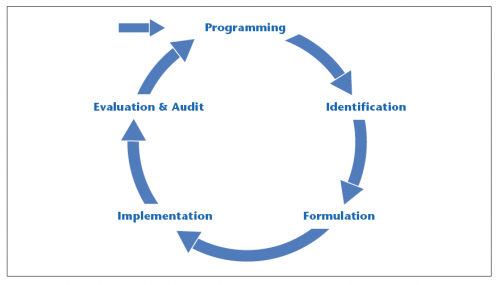 PARTICIPATION OF STAKEHOLDERS AND INDUSTRY MOBILIZATION IN MATES
All over the cycle of the project

WP1 – Mobilization of stakeholders

	- Identification of stakeholders – Directory (Who is who?)
	- Mobilization workshops by country – To present the project, to identify good practices; to share experiences; to have the commitment of stakeholders;
PARTICIPATION OF STAKEHOLDERS AND INDUSTRY MOBILIZATION IN MATES
All over the cycle of the project

WP2 – Strategy baseline: skill needs (digital skills; green skills)
	- Interviews with relevant players;
	- Surveys
	- Local and thematic workshops

WP 3 – Priorities and lines of action 
	- Electronical vote
	- Web seminars
PARTICIPATION OF STAKEHOLDERS AND INDUSTRY MOBILIZATION IN MATES
All over the cycle of the project

WP4 – Pilot Experiences (enlarge the participation to other target public – professionals; trade unions; teachers; business associations, …)
	- Follow up of pilot experiences
	- Validation of conclusions

WP 5 – Long Term Action Plan 
	- Validation
	- Commitment to implement actions
PARTICIPATION OF STAKEHOLDERS AND INDUSTRY MOBILIZATION IN MATES
All over the cycle of the project

WP 6, 7 and 8 ( Dissemination; Management; Evaluation)

Dissemination of information all over the project is fundamental to allow the participation of stakeholders;
Participation in the monitoring process is a criteria of the quality of the project .
THANK YOU


geral@forumoceano.pt
 
www.forumoceano.pt